Komiyama M, Hasegawa K
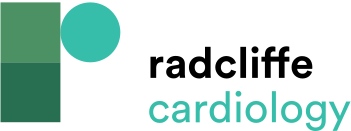 The Relationship Between COVID-19-related Stress and Smoking
Citation: European Cardiology Review 2021;16:e33.
https://doi.org/10.15420/ecr.2021.10
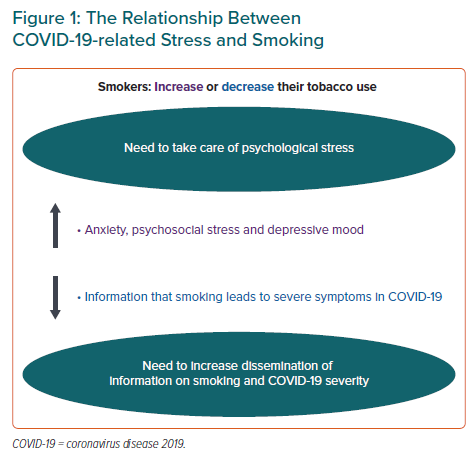